The Fundamental  Identity and reference angles
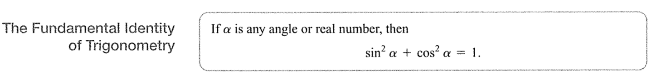 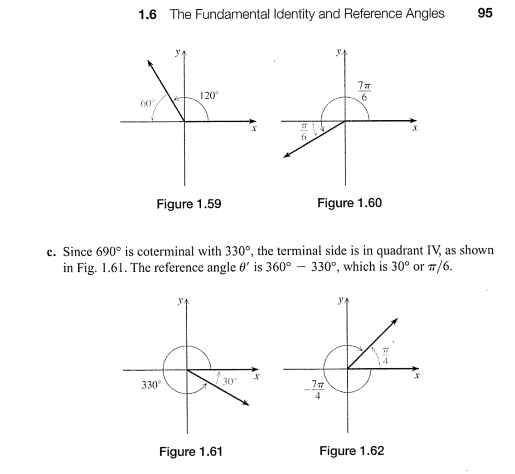 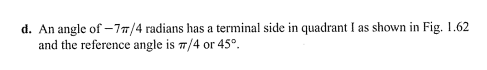